KILLING HISTORY ANDWORLD HERITAGE;URBAN TRAGEDIES OFSYRIA.
CITIES AT RISK.
DUBROVNIK 2016
Marie Ingand
The seal of Aleppo city.
Map of Aleppo.
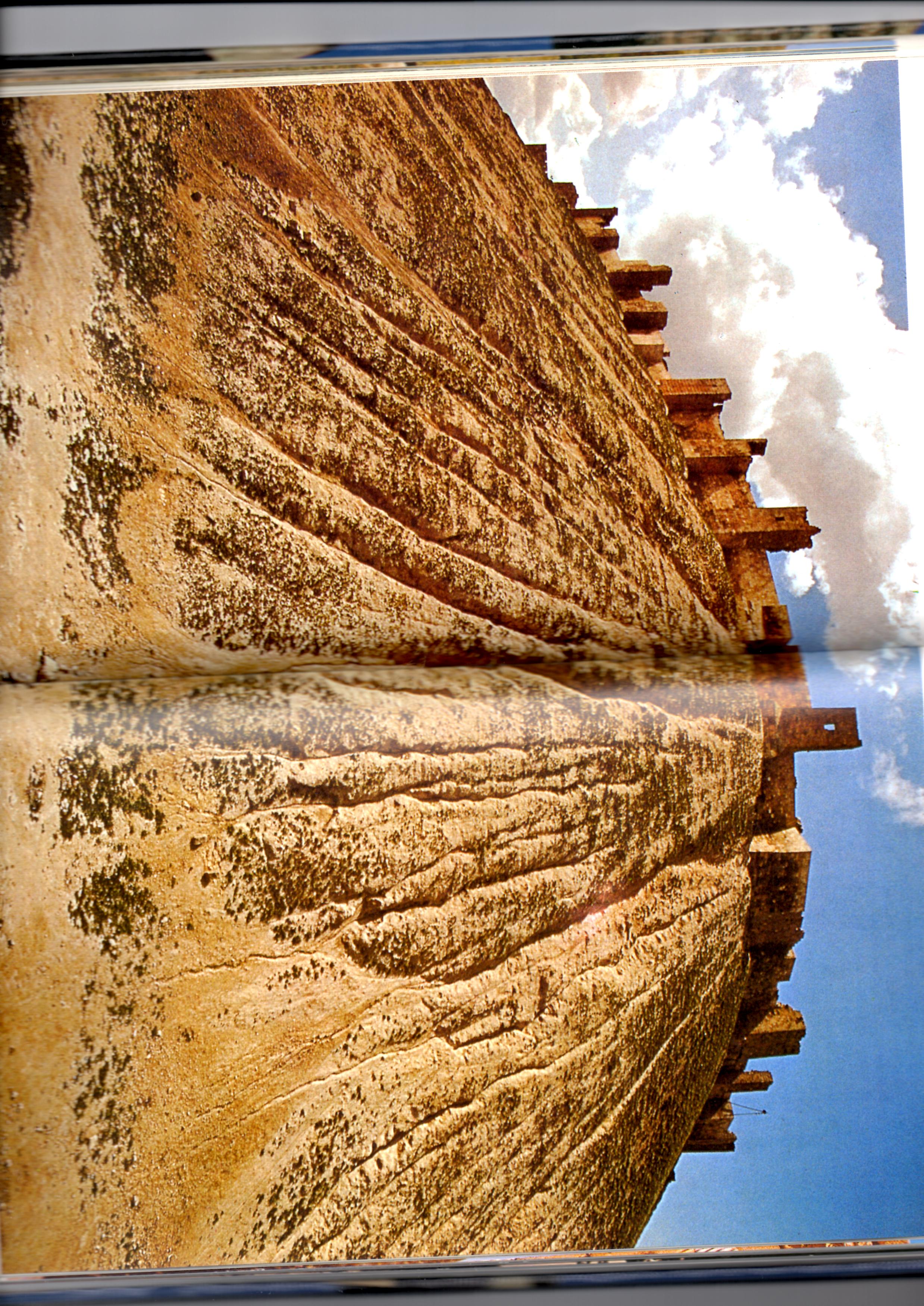 Abraham is said to have camped here on this acropolis which long before his time served as a foundation for a fortress.
Hadad temple inside Aleppo Citadel.
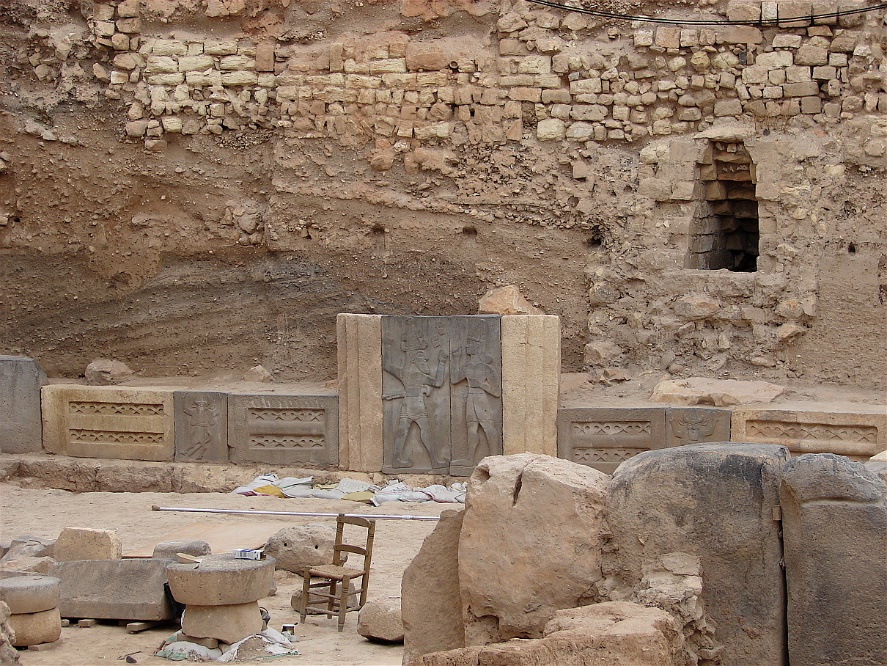 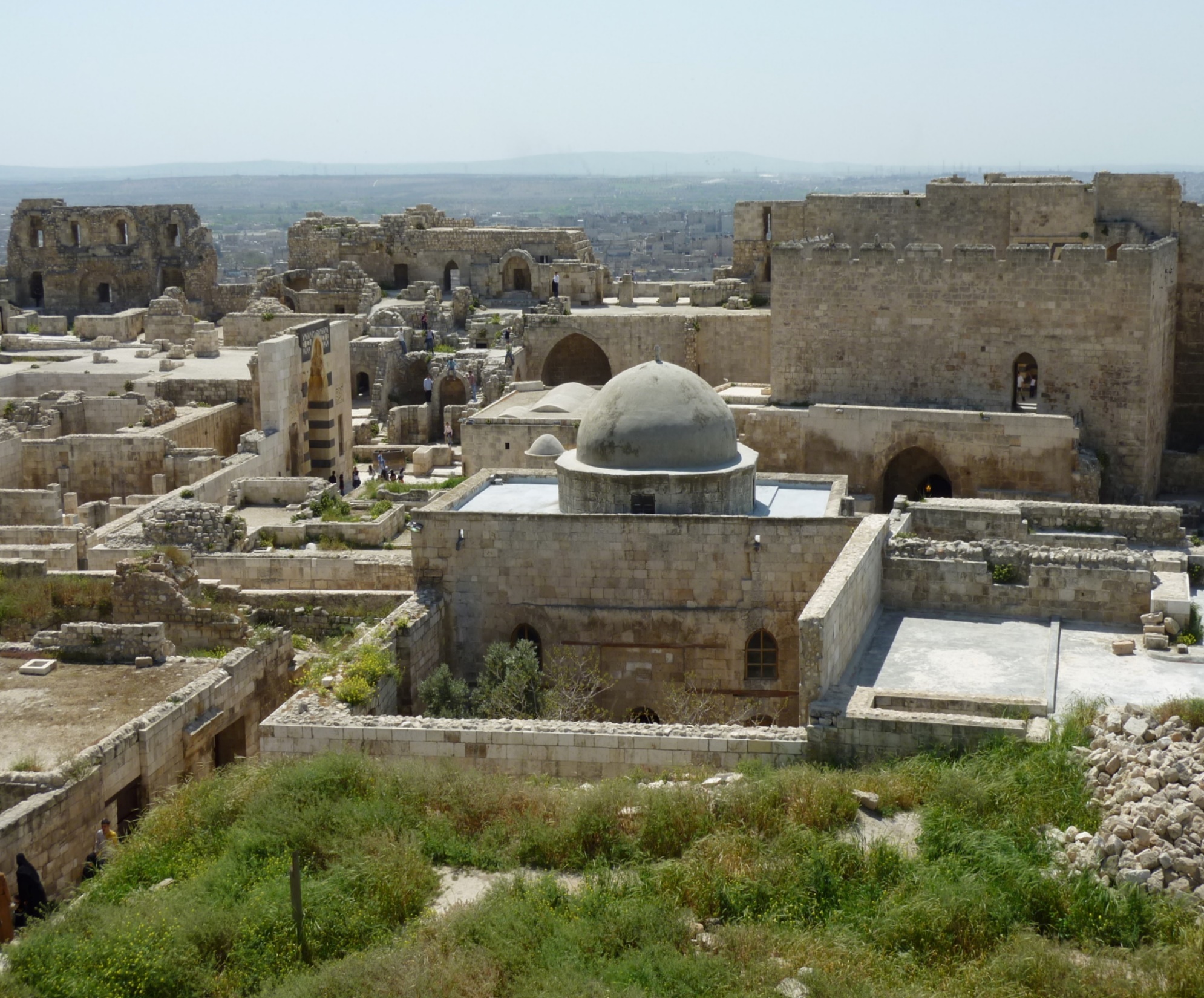 The mosque of Abraham in the Citadel of Aleppo,
Originally built by the Byzantines as a church.
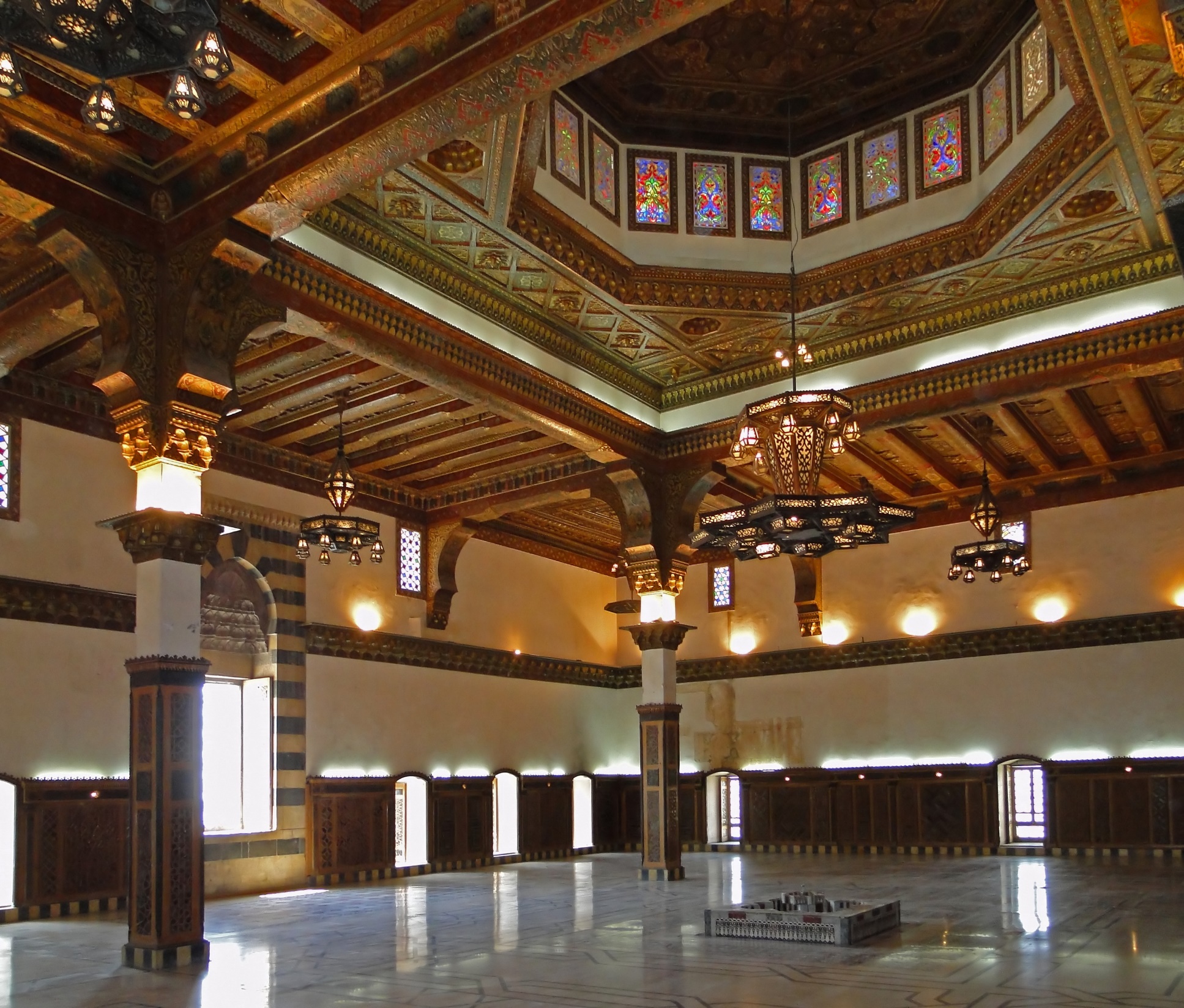 The throne hall of the Citadel restored during the Mamluk  periode.
The Otrush- mosque from Mamluk-era.
Souk az-Zirb, where the coins were being struck during the Mamluk-period.
Aleppo textile and carpet market.
Hammam Al-Nahhasin, the oldest hamam in Aleppo, still in use.
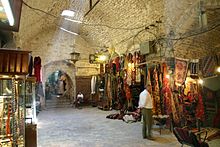 Khusruwiyah-mosque from Ottoman period.
Rue de France.
The street around the Citadel.
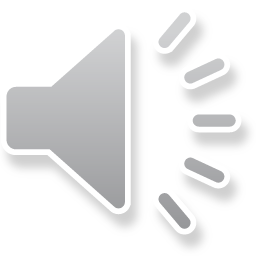 The entrance to the madina Souq.
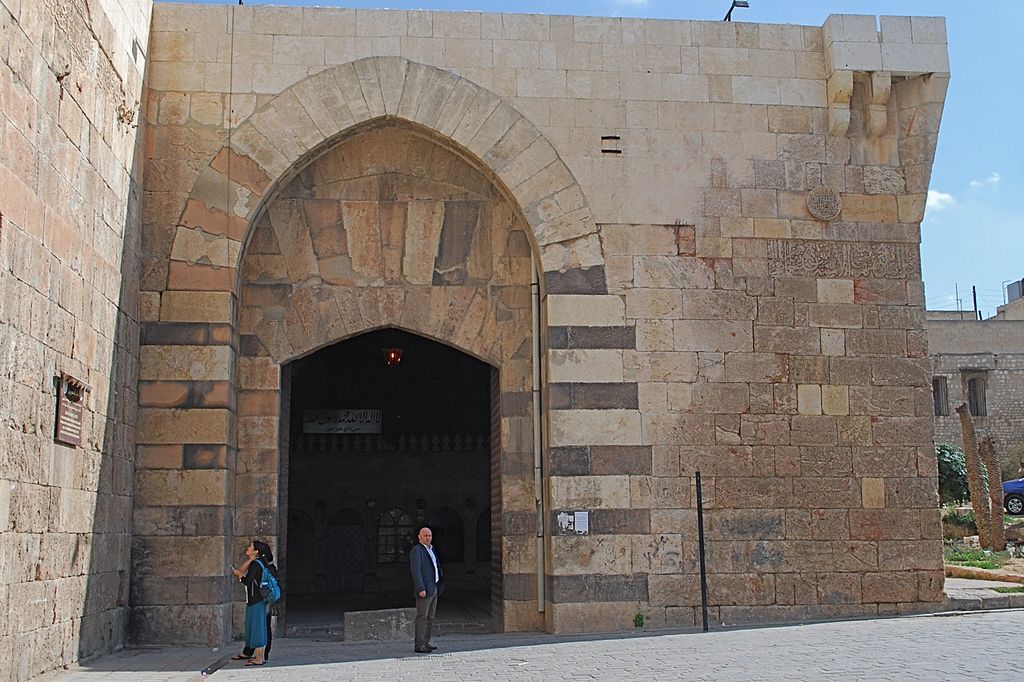 The old walls of Aleppo and the gate of Quinnasrin restored 1256 by Nasir Yusuf.
Department for Art and Humanoria, Univ. of Aleppo.
Queik river by night.
The old city of Aleppo seen from the Citadel.
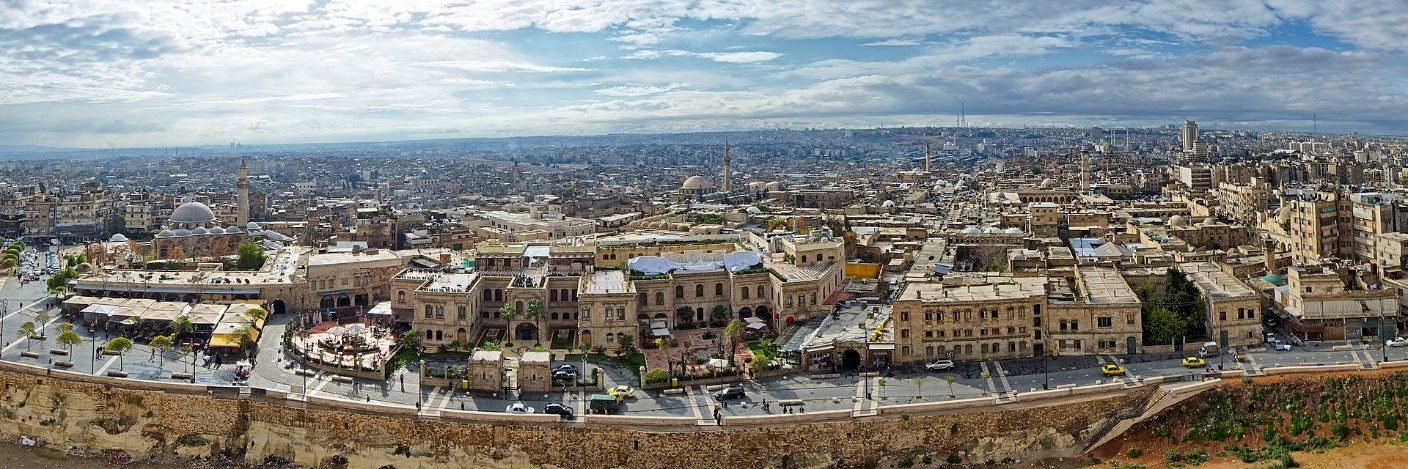 View over Palmyra.
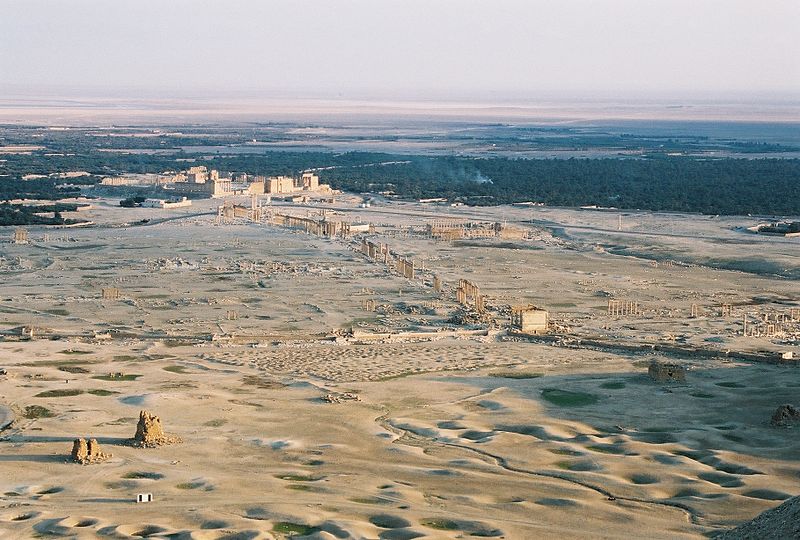 The city of Palmyra.
The Great Colonnade.
The Tempel of Bel.
The Tempel of Naba.
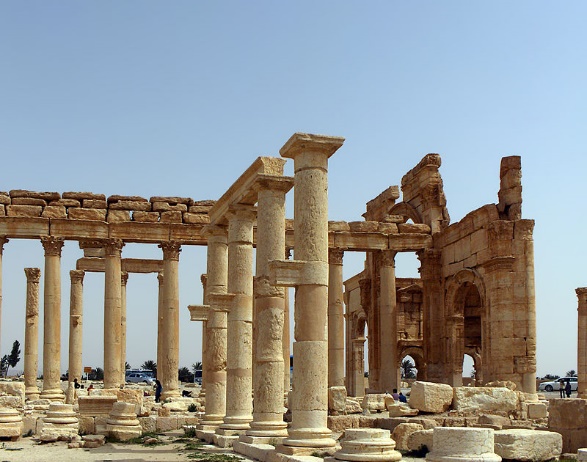 The ancient Roman Theater.
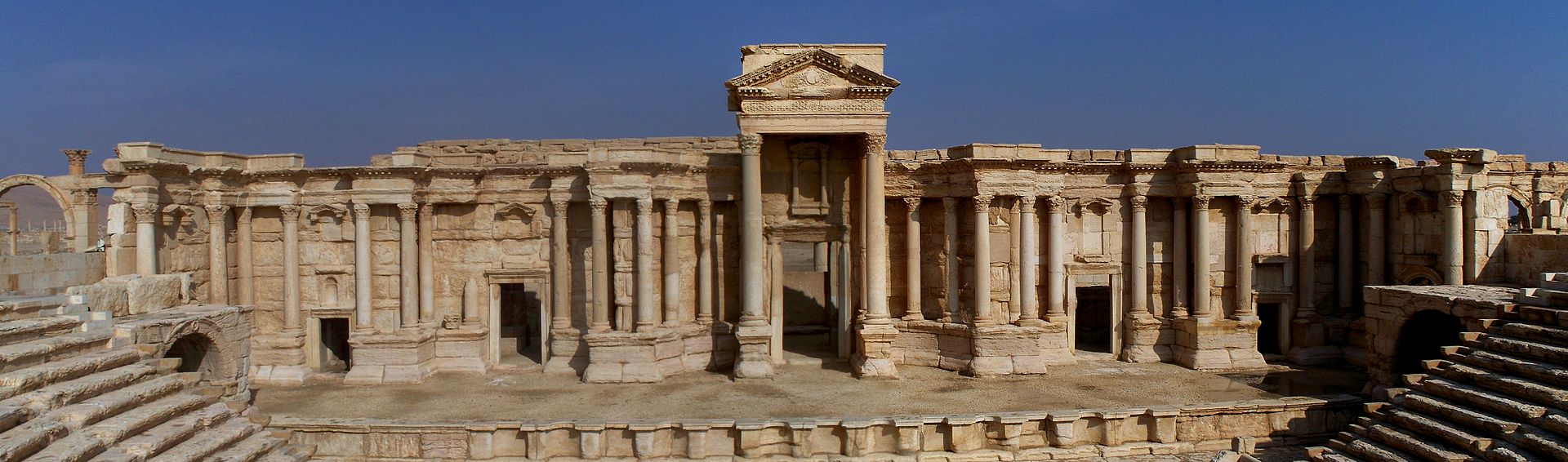 The Tetrapylon.
The arab casr on the top of the mountain.
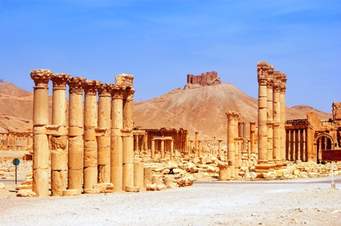 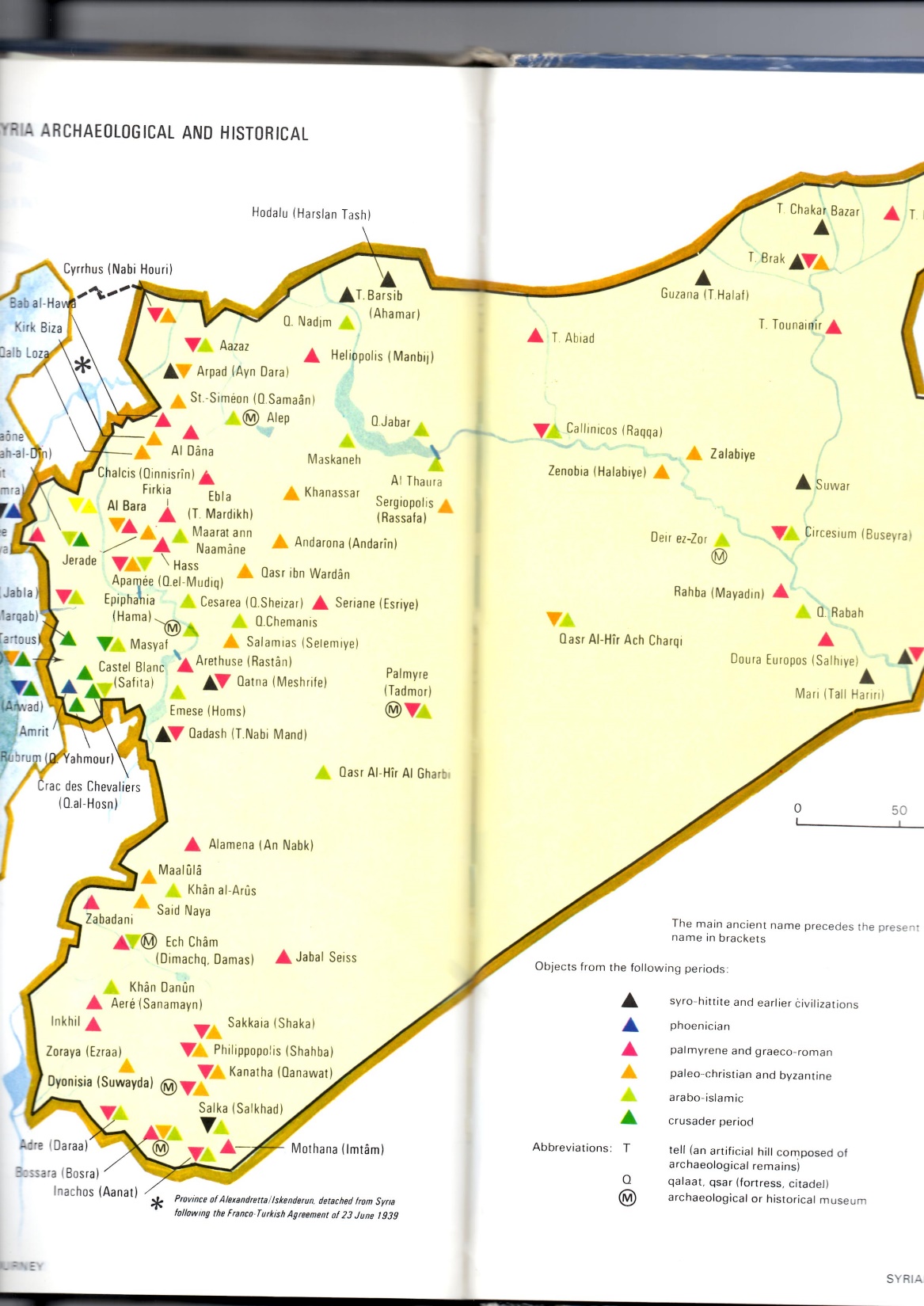 Archaeological 
and historical 
map over Syria.